企业
LOGO
团队
TEAM
管理培训
MANAGEMENT  TRAINING
致力于打造出
朝气蓬勃的生力军
主讲人：优品PPT
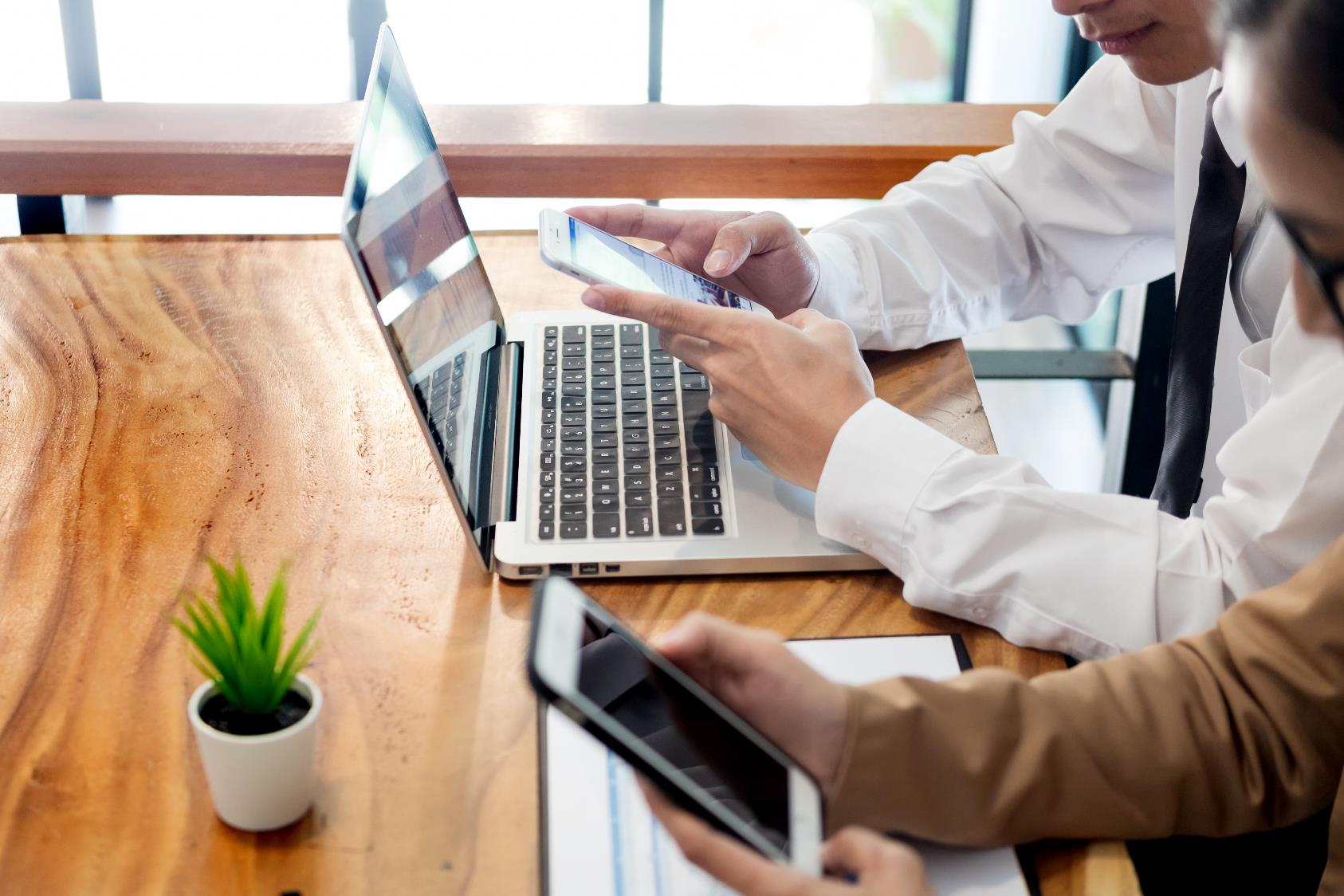 https://www.ypppt.com/
01
02
03
关于团队和团队精神
如何建设好团队文化
如何把控好团队管理的执行
CONTENTS
关于团队和团队精神
01
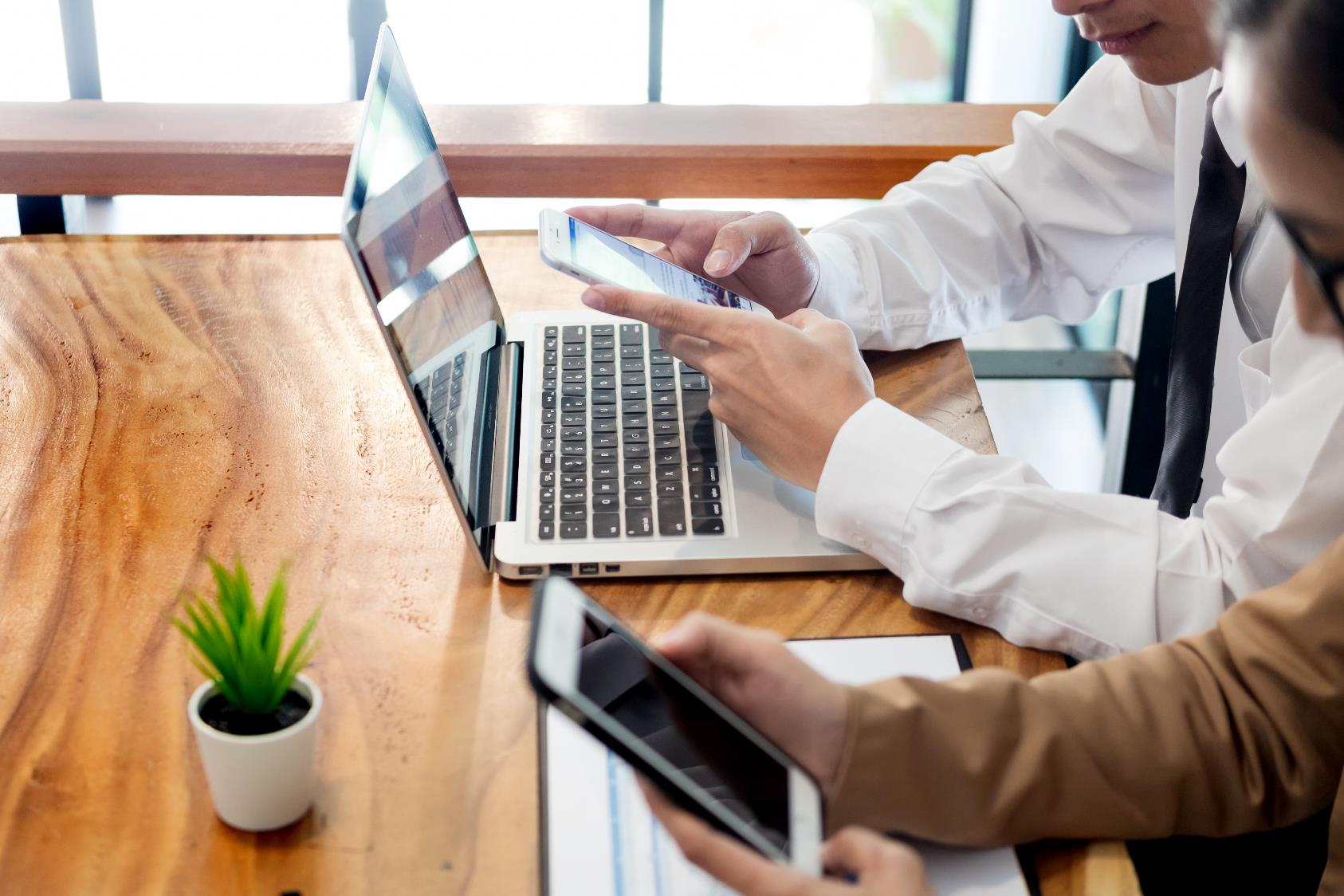 关于团队和团队精神
大雁的启示
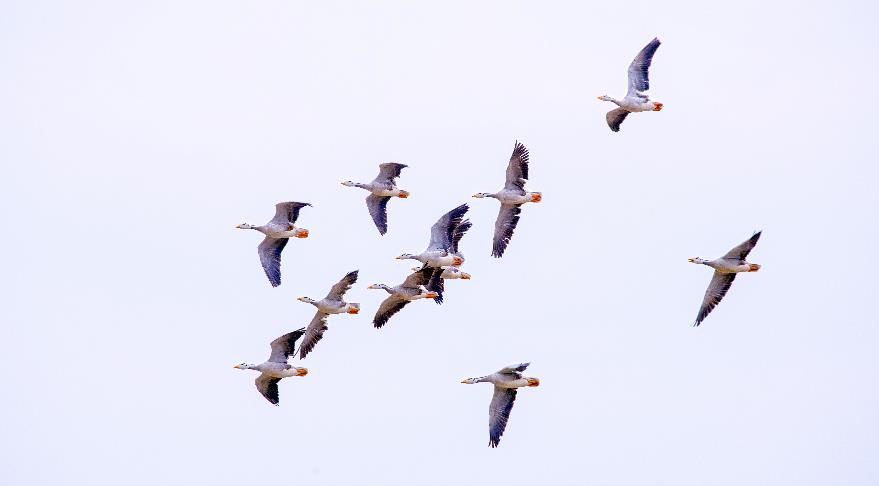 一只大雁能独自飞到南方吗？
关于团队和团队精神
雁群=团队
所有雁往同一方向展翅才有优势
同向而动
结论
同步行动
每一只雁都独立飞行才不会相撞
真诚互动
彼此真诚信赖才能产生群体力量
没有完美的个人，
只有完美的团队
关于团队和团队精神
建设团队精神的重要性
团队的定义
团队精神
是将分散的个人结合成具有特定功能的有机整体。
是团队成员共同认可，遵守的信念、制度，是公司文化的浓缩。
企业走长久持续发展的路线，取得未来竞争优势，一定要靠背后强大的，具有特色的企业文化作为后盾，在企业文化基础上产生的团队精神，对公司的发展有着深远的影响。
关于团队和团队精神
例
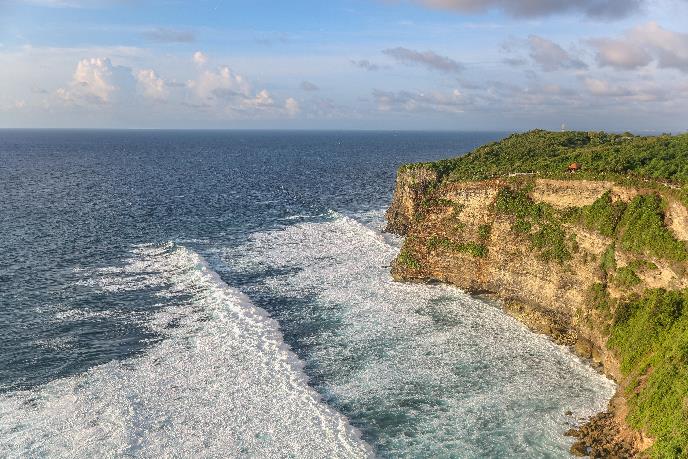 印度落后是因为他没有发展属于自己国家的具有自身特色的文化，印度最好的企业都是应用全盘照搬的西方制度。而日本小岛能发展迅速，就是结合了完全的现代化，和完全的日本式的文化精神。
团队与团队精神的作用
兵
优秀的团队并非全由优秀的个人组成的，但是优秀的团队一定能塑造出优秀的个人。
反映
培养
凝聚
团队精神
团队
传承
没有完美的个人，只有完美的团队能做出完美的事业。
PPT下载 http://www.ypppt.com/xiazai/
为什么要建立团队呢？
01
提高士气，创造积极向上的工作氛围
02
采用团队形式，使管理者得以脱身去做更多的战略规划
03
把一些决策权下放给团队，能使组织在作出决策方面具有更大的灵活性
04
由风格各异的个体组成的团队所作出的决策要比单个个体的决策更有创意
05
通过分工与协作，充分发挥团队个人能力，可以减少浪费，提高工作效率和质量
关于团队和团队精神
团队需要什么样的人？
敬业的人
具有敬业精神的人，可以把好的企业文化代代相传，他们   在团队里起着积极向上的作用，代表着高涨的士气，高昂的斗志，坚强的意志，顽强的品质。
智商高的人?
有个性的人？
优秀的人？
关于团队和团队精神
人（people）
计划（plan)
目标（purpose）
定位（place）
职权（power）
团队5P
如何建设好团队文化
02
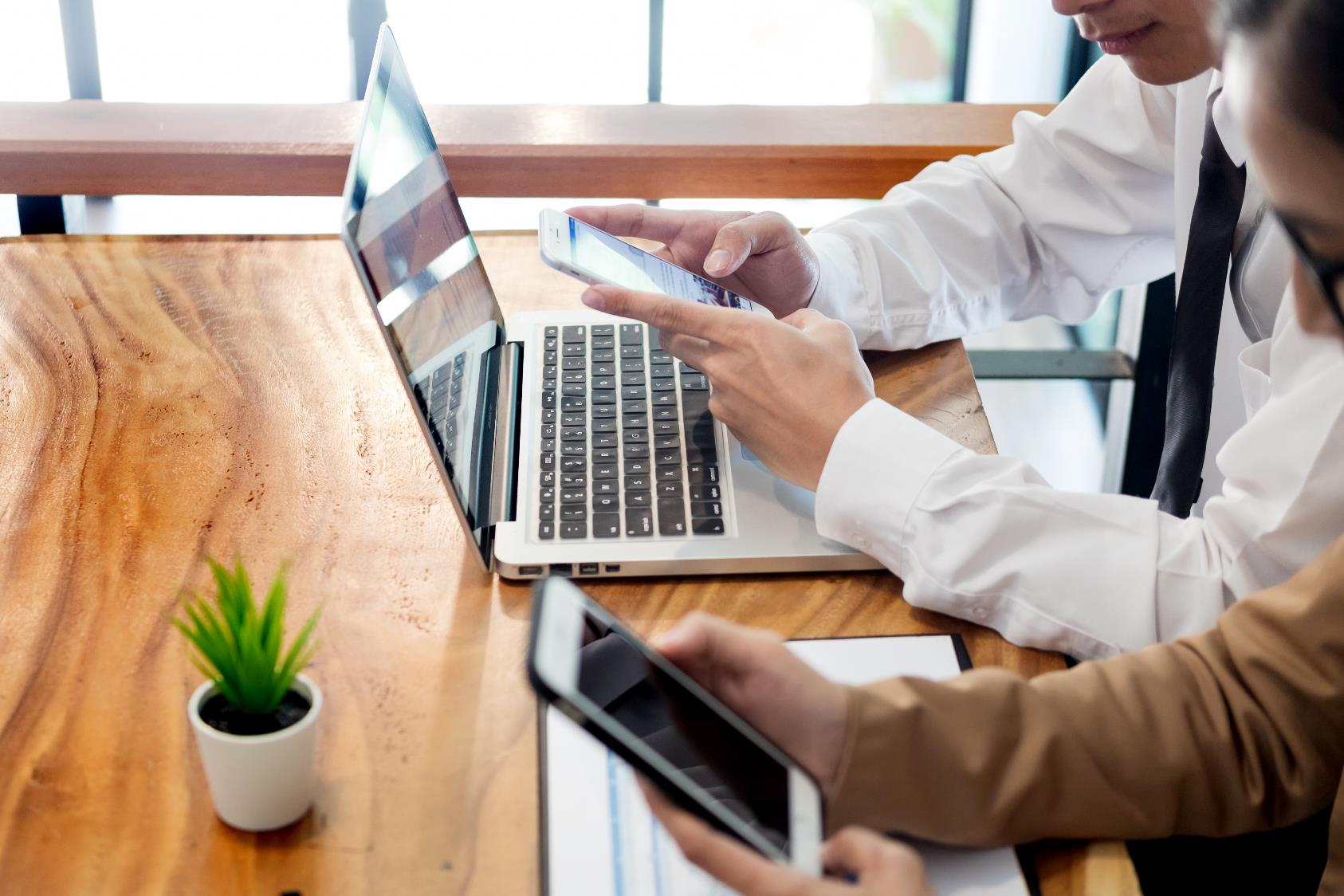 如何建设好团队文化
如何树立团队愿景？
明确
认可
坚定
远大
为着目标不懈努力，坚持到底
每个人想要达到什么目的，团队发展目标，市场拓展前景
增强吸引力，激发潜力
符合成员的价值观，共同奋战
[Speaker Notes: https://www.ypppt.com/]
如何建设好团队文化
建立良好的团队文化
没有文化的军队是愚蠢的军队，而愚蠢的军队是战胜不了敌人的。我们要发展要进步，靠的不是匹夫之勇，而是长久的有智谋的发展策略。
人离不开文化的培育，团队离不开文化的引领
如何建设好团队文化
以公司文化制度理念为根本
熟悉公司文化背景、复制公司文化理念（人人相传）
执行：标准化、专业化、简单化
感恩、奉献、爱
量身订做：地域特点、成员特点、结构特点、市场特点、运作特点      核心：积极、健康、向上、规范、引领
志同道合：向心力、凝聚力、战斗力
如何建设好团队文化
学习
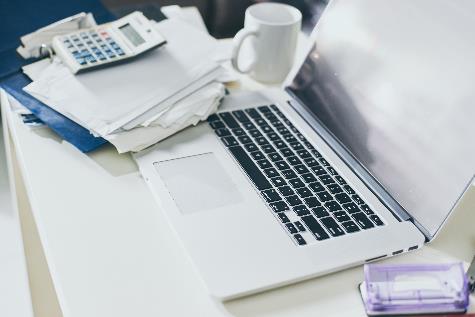 学习公司管理文化理念 掌握管理规章制度
服务
有无私的奉献精神，主动付出
如何当好领导人呢?
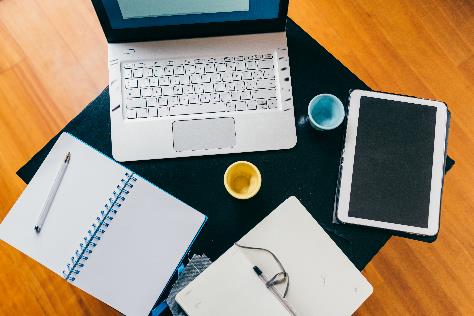 复制
把公司文化代代相传
带动
全力打造财富的平台
说明任务难点，提出明确的挑战
理想激励
目标激励
任务激励
榜样激励
荣誉激励
组织激励
职涯规划，晋升通道
“to be No.1”
标杆、超越、成功
为个人或集体的荣誉而战
让业务员有机会参加组织决策
如何建设好团队文化
物质
奖罚
精神激励
奖金、上榜、高提成
赞美、嘉许、认可
重奖之下必有勇夫，激励之中定出潜能。
如何把控好团队管理的执行
03
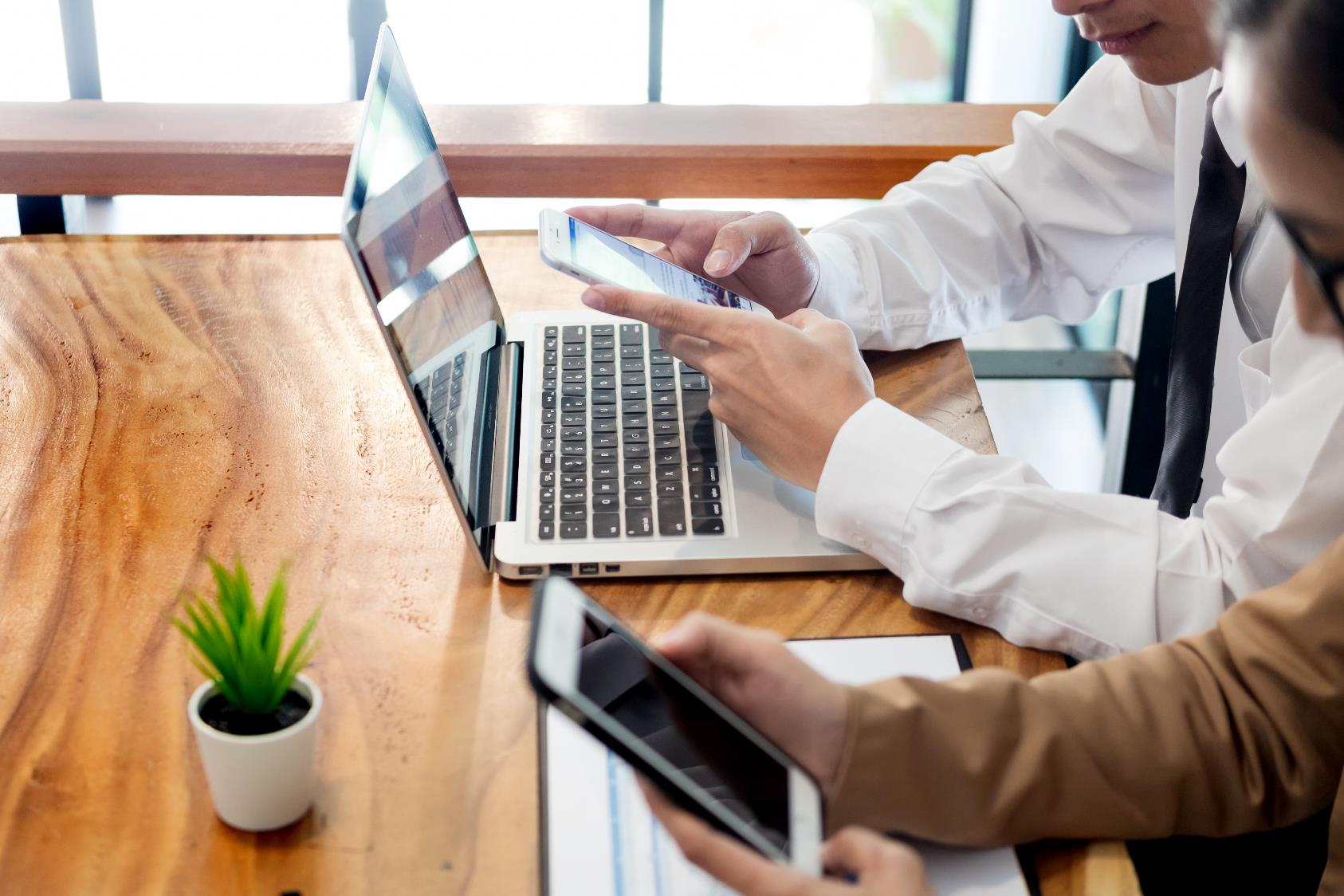 如何把控好团队管理的执行
优品、 了解团队发展各阶段的特点，统筹大局
成员开始合作，团队内部达到平衡，行为受到团队规范约束，协作正常
形成
动荡
规范
表现
发展成熟，能发挥功能，学会面对挑战，解决问题
对团队规则不熟悉，彼此陌生，相互猜疑，未能明确目标。
成员为个人利益，团队目标，各自的角色争论，关系紧张
调整工作内容及角色，开放沟通渠道，共享信息，领导建立威信，沟通会议
措施
措施
措施
措施
措施    执行或者修订执行方案  修正工作模式  建立团队忠诚
合适的人选，确定目标  /运用团队活动，展开小组讨论
适当鼓励、保持效率、加强沟通
如何把控好团队管理的执行
第二、预防团队病毒，积极治疗
没有远景
归罪于外
研究指出
团队常有的问题
工作情绪不高
我做不到
抱怨指责
发牢骚
如何把控好团队管理的执行
团队细菌
治疗方法
领导放弃权利 
团队领导退出                               
有意避免与队员交流                      
认为要少介入
计划不
团队在幼年期，领导便               调动工作、提升或降级
病情
病情
领导的作用就是和团队一起工作，帮助其提高使用信息，解决问题和决策的能力。
领导必须根据团队的成熟度正确使用权利
如果团队做出了错误决定，领导应该和团队一起反省，不雅指责下属或滥用职权
要确保一个长期观念和高度的领导联系性                        
当团队领导者变更时，要确定新领导者是否能得到成的认可
如何把控好团队管理的执行
团队细菌
治疗方法
缺少协同工作的习惯                                       
错误思想：我的工作很重要
没有必要为集体的事情操心
明确定义团队目标
收集不同想法，求同存异
推动团队合作，协调一致
责任不明                                                        
无人承担责任                                                   
没有明确分工
确定行动计划
审查工作完成情况，鼓励队员完成
如何把控好团队管理的执行
第三、遵循团队管理者的领导法则
领导多于辅导
权力大于权威
避免惯性
犯错
集权多于授权
奖励多于激励
命令多于启发
任务多于支持
个体利益高于集体利益
任命多于晋升
如何把控好团队管理的执行
第四、掌握日常管理方法，建立个人魅力
个人魅力的建立
管理方法
让管理成为一种生活方式                             
   确保下属能够看见你
   定期与下属进行座谈
   不要放弃任何肯定别人成绩的机会
   批评过错
   保持铁的纪律
树立组织公理，赢得信任和尊敬
树立必胜信息，鼓舞员工士气
率先垂范，以身作则，与员工一起开发，经营客户关系
锤炼和提高领导艺术：批评、赞美、协调、沟通、情绪控制
如何把控好团队管理的执行
第五、制定冲突处理的法则
好的团队带来财富和幸福！
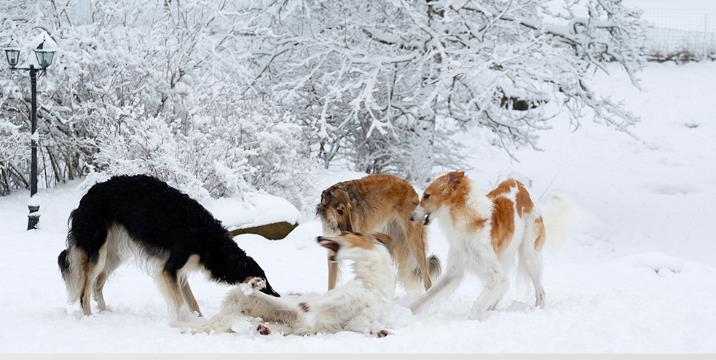 狼的团队精神：
       领导者懂得通过尊重、鼓励其他成员表现自我，整个集体定会变得强大和令人敬畏！
企业
LOGO
感谢聆听
THANKS
主讲人：优品PPT
致力于打造出
朝气蓬勃的生力军
更多精品PPT资源尽在—优品PPT！
www.ypppt.com
PPT模板下载：www.ypppt.com/moban/         节日PPT模板：www.ypppt.com/jieri/
PPT背景图片：www.ypppt.com/beijing/          PPT图表下载：www.ypppt.com/tubiao/
PPT素材下载： www.ypppt.com/sucai/            PPT教程下载：www.ypppt.com/jiaocheng/
字体下载：www.ypppt.com/ziti/                       绘本故事PPT：www.ypppt.com/gushi/
PPT课件：www.ypppt.com/kejian/
[Speaker Notes: 模板来自于 优品PPT https://www.ypppt.com/]